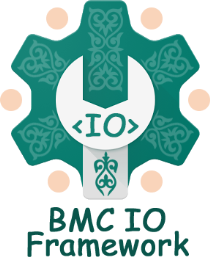 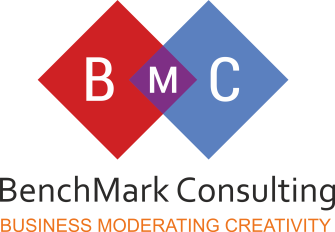 IO Framework
ver. 5.x
УРОК № 2 из 14:
Система управления версиями Mercurial
(аналог git, svn(subversion) и др.)
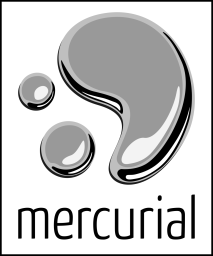 Список уроков
Введение в сервисы платформы и фреймворк
Система управления версиями Mercurial (аналог git, svn(subversion) и др.)
Controller и работа с ними
Controller и работа с ними (закрепление)
Class и работа с ними
Model и работа с ними
View и работа с ними, взаимодействие View с Model
Шаблонизатор Twig и работа с ним
Обращение к Model через JavaScript, работа с Yepnope
Работа с Bin и Cron файлами
Методы «общения» проектов между собой
Проект «с нуля». С чего начать?
Верстка и интеграция шаблонов сайтов с сервисом CMS
Повтор предыдущих уроков и Экзамен
Не забываемпро написаниедокументациипо данному уроку!!!
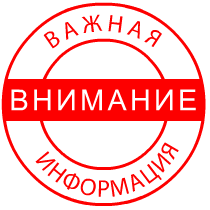 Что такое система управления версиями (VCS)?
Система управления версиями (от англ. Version Control System, VCS или Revision Control System) — программное обеспечение для облегчения работы с изменяющейся информацией. Система управления версиями позволяет хранить несколько версий одного и того же документа, при необходимости возвращаться к более ранним версиям, определять, кто и когда сделал то или иное изменение, и многое другое.
Такие системы наиболее широко используются при разработке ПО для хранения исходных кодов разрабатываемой программы.
Что такое Mercurial?
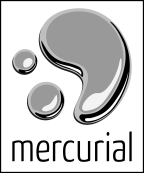 Mercurial , он же Hg – кроссплатформенная распределённая система управления версиями (VCS), разработанная для работы с очень большими репозиториями кода. Является консольной программой. Является распределённой (децентрализованной) системой контроля версий.
$ hg init (project-directory)
$ cd (project-directory)
$ (add some files)
$ hg add
$ hg commit -m “Start”
Репозиторий, хранилище - место, где хранятся и поддерживаются какие-либо данные.
Рабочий процесс, как правило, выглядит следующим образом:
На личном компьютере создаётся новый репозиторий (путём клонирования существующего репозитория, создания нового и т. п.);
В рабочей директории данного репозитория изменяются/добавляются/удаляются файлы;
Выполняется фиксация (commit) изменений в данный репозиторий (то есть в локальный репозиторий на личном компьютере);
Шаги 2 и 3 повторяются столько раз, сколько необходимо;
При необходимости производится синхронизация изменений с другими репозиториями: забираются (pull) чужие наборы изменений и/или отдаются (push) собственные.
Поддерживается
операционными
системами:
Linux
Windows
MacOS
другие
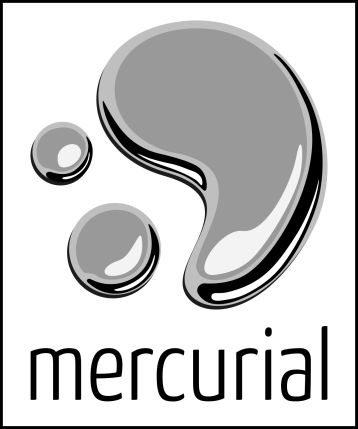 Скачать можно по адресу:
https://www.mercurial-scm.org/downloads
Основные команды
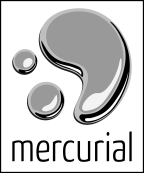 Инициализация нового проекта
$ hg init
Скачать все изменения из репозитория
$ hg pull
Посмотреть список доступных веток
$ hg heads
Посмотреть текущую ветку и номер изменения,
на которое обновлен проект
$ hg summary
$ hg sum
Посмотреть список не закрепленных изменений,
добавленных, удаленных, конфликтных файлов
$ hg status
$ hg stat
Подробный просмотр изменений
$ hg diff
Основные команды
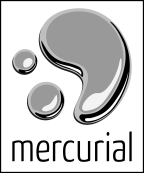 Добавить добавленные файлы в проект
$ hg add
Удалить удаленные файлы из проекта
$ hg rm -A
Отправить изменение (коммит) в репозиторий
$ hg push
$ hg push –-new-branch
Обновить проект до определенного изменения. Ключ –r указывает номер изменения. Ключ –С (большая) означает, что нужно «перетереть» старые изменения при обновлении
$ hg update
$ hg update –r N
$ hg update –C
$ hg update –r N -C
Основные команды
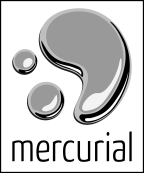 Команда создания коммита, где в ключе –m указывается описание коммита.
$ hg commit –m “description”
$ hg ci –m “description”
Команда слияния текущего изменения с указанным в ключе –r.
$ hg merge –r N
Ключ –L (маленькая) означает, что нужно показать список конфликтных файлов.
Ключ –m означает, что конфликтные файлы исправлены и их нужно отметить как «исправленные».
$ hg resolve –l
$ hg resolve -m
Создание нового проекта
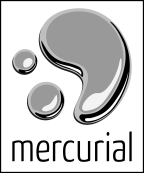 Переходим в папку с будущим проектом
Инициализируем проект
Переходим в создавшуюся папку .hg
Создаем пустой файл hgrc
Прописываем в него настройки
Возвращаемся в корень проекта
Скачиваем изменения либо добавляем файлы
Прочие манипуляции с проектом…
$ cd <proj>
$ hg init
$ cd .hg
$ cd ..
$ hg pull
$ hg add
Файл hgrc
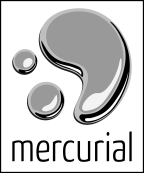 [paths]
default = https://bitbucket.org/exuser/my_project

[ui]
username = exuser

[defaults]
push = -v -f --debug
pull = -v --debug
commit = -v --debug
Файл .hgignore
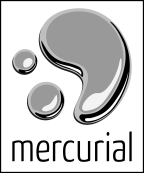 syntax: regexp

~$
^conf.php
^files/modules
^img/common
^cache/*
^files/*
^elFinder
Показательные видеоуроки
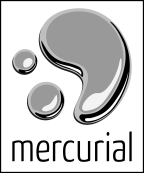 https://goo.gl/7zXbiM
Вступление
Создание репозитория
Работа с ветками
Игнорирование файлов (.hgignore)
Работа в команде. Удаленный репозиторий на bitbucket.org
Клонирование репозитория. Работа в команде